Предпрофильные образовательные траектории в школе 1505: почему? как? зачем?
День открытых дверей 
5.02.2022
Из 4 в 5 класс
В 5 класс переводятся все учащиеся, успешно закончившие 4-й класс, НО
на разные образовательные траектории….
Предпрофессиональное образование
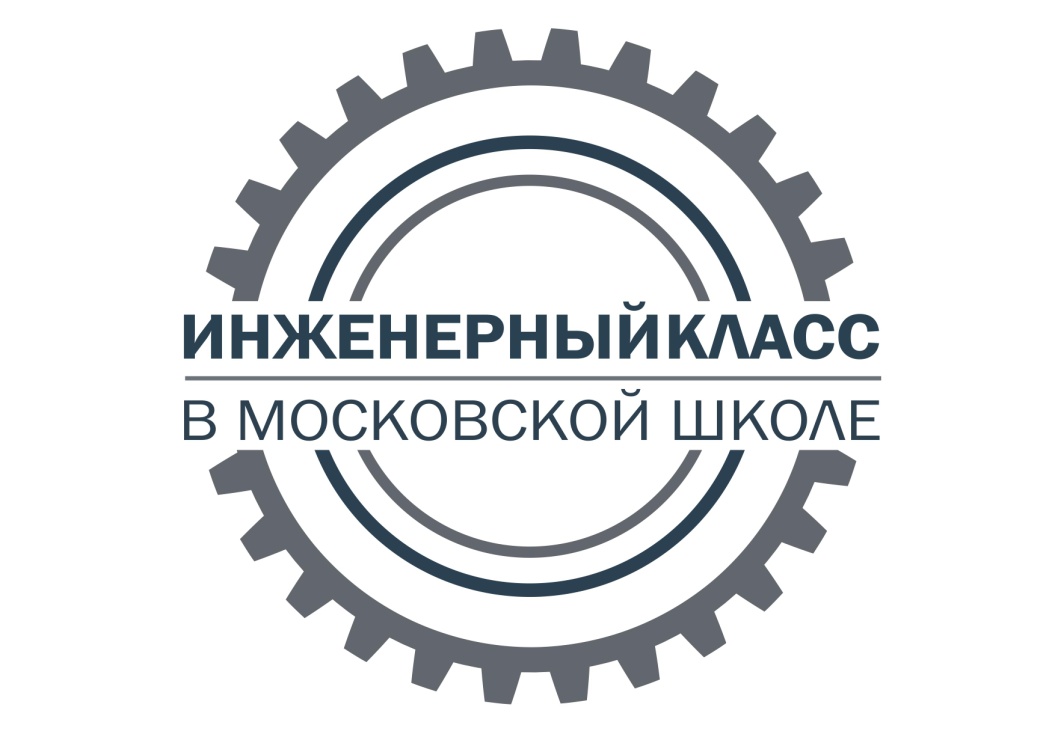 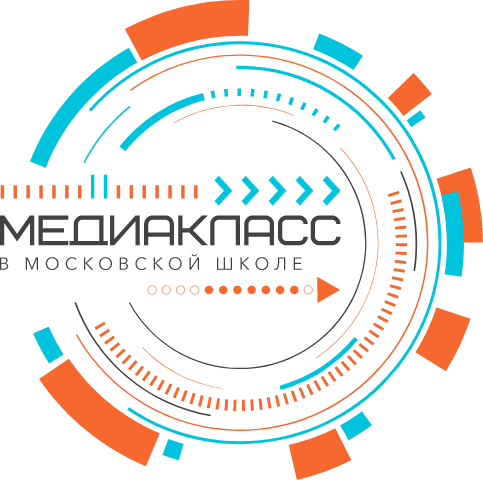 с 2015 года реализуется мегапроект «Интеграция разных уровней образования для достижения высоких образовательных результатов».
Новая роль школы как интегратора всех ресурсов города для формирования умений и навыков обучающихся (выстроена система взаимодействия московских школ, колледжей, вузов и высокотехнологичных предприятий).
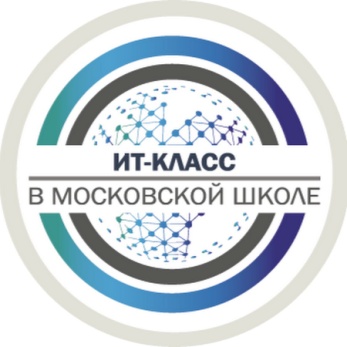 Зачем?
Школа – место проб
«И с неожиданной грустью я подумал о несовершенстве механизма человеческого самопонимания, при котором виртуозы бухгалтеры грустят о несостоявшихся судьбах отважных мореходов, гениальные портные жалеют об утраченных возможностях стать журналистами, а видные врачи-кардиологи считают, что их талант по-настоящему мог расцвести только на театральных подмостках…».

Братья Вайнеры «Лекарство против страха»
Школа 1505 – навигатор!
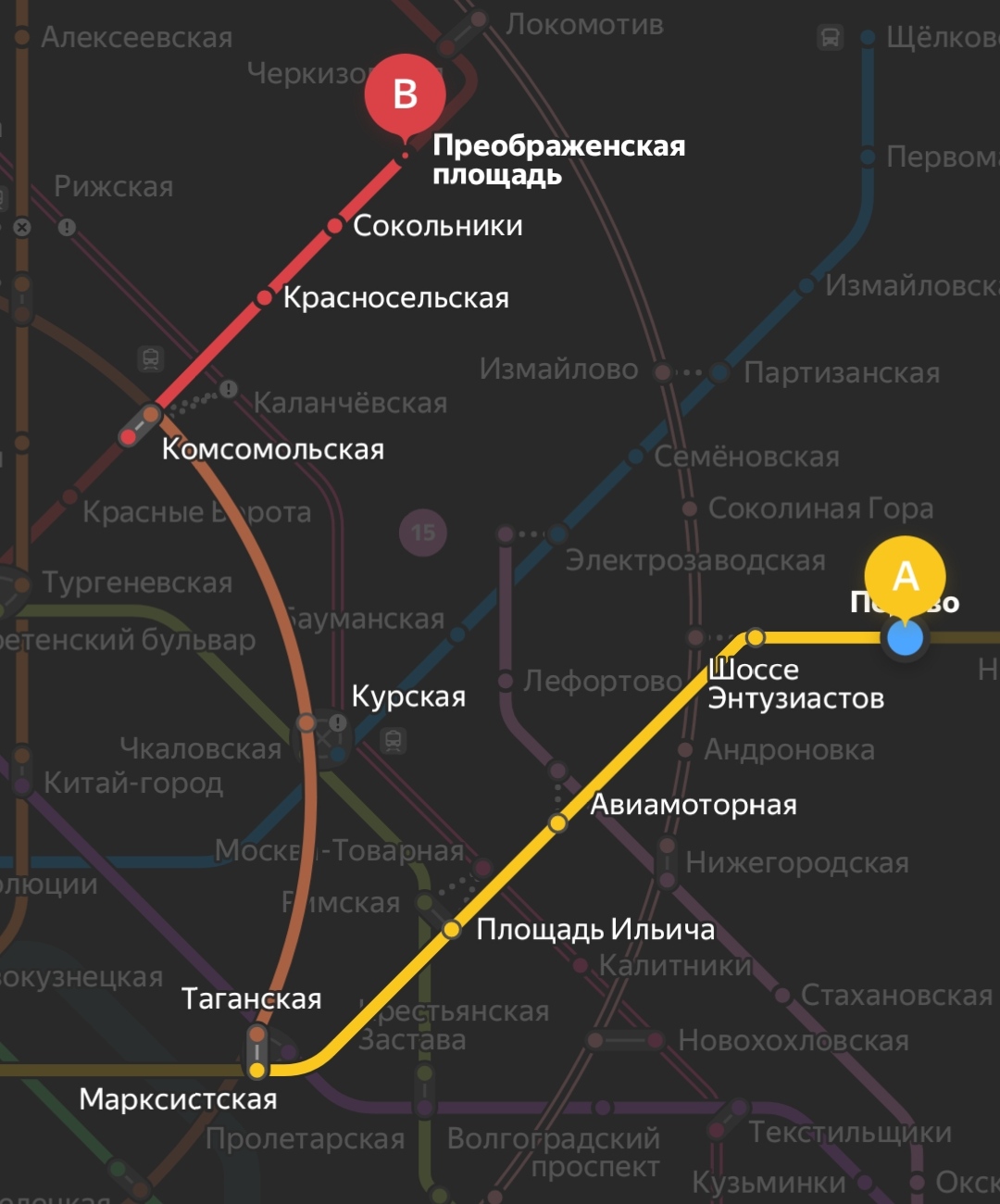 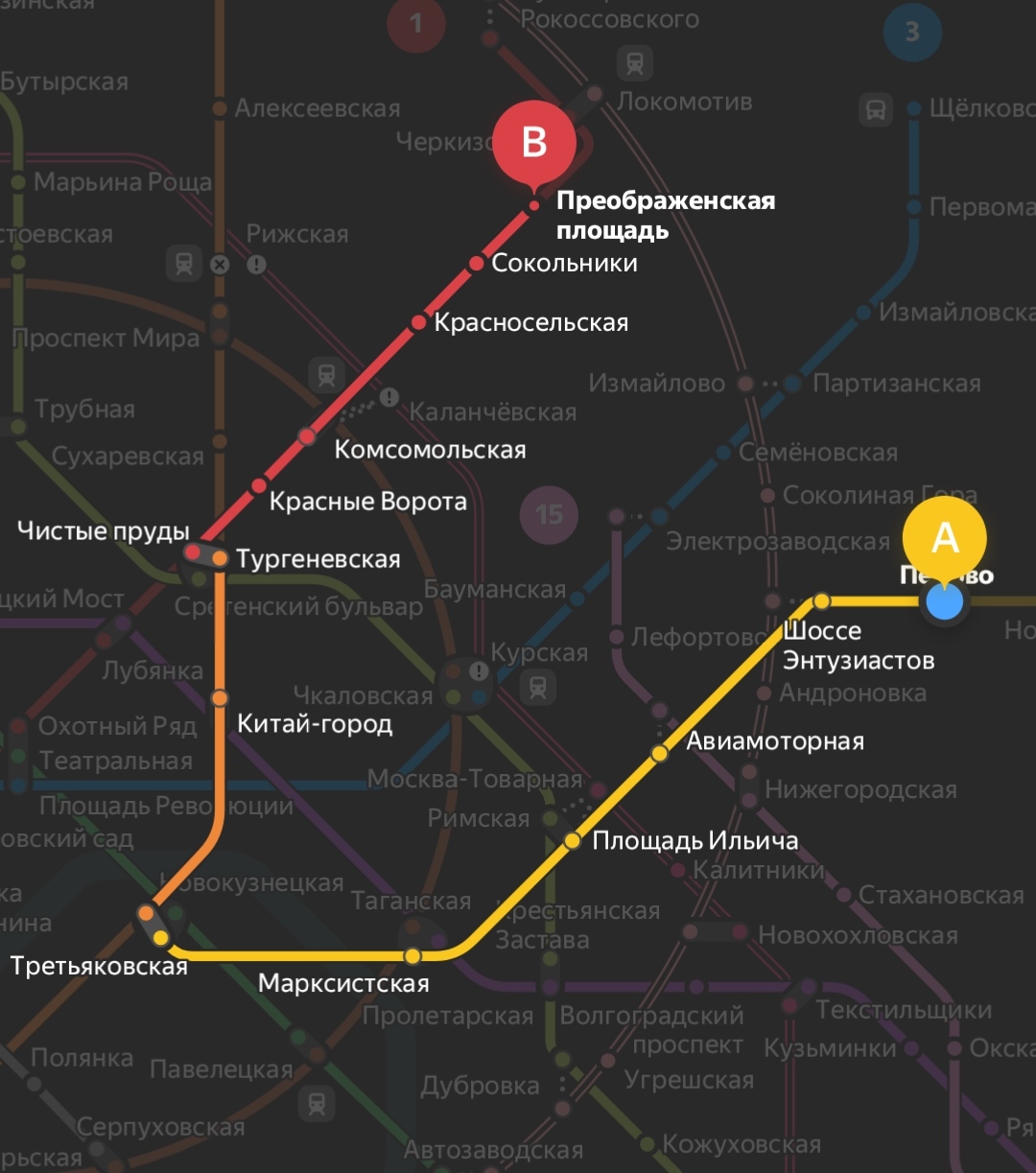 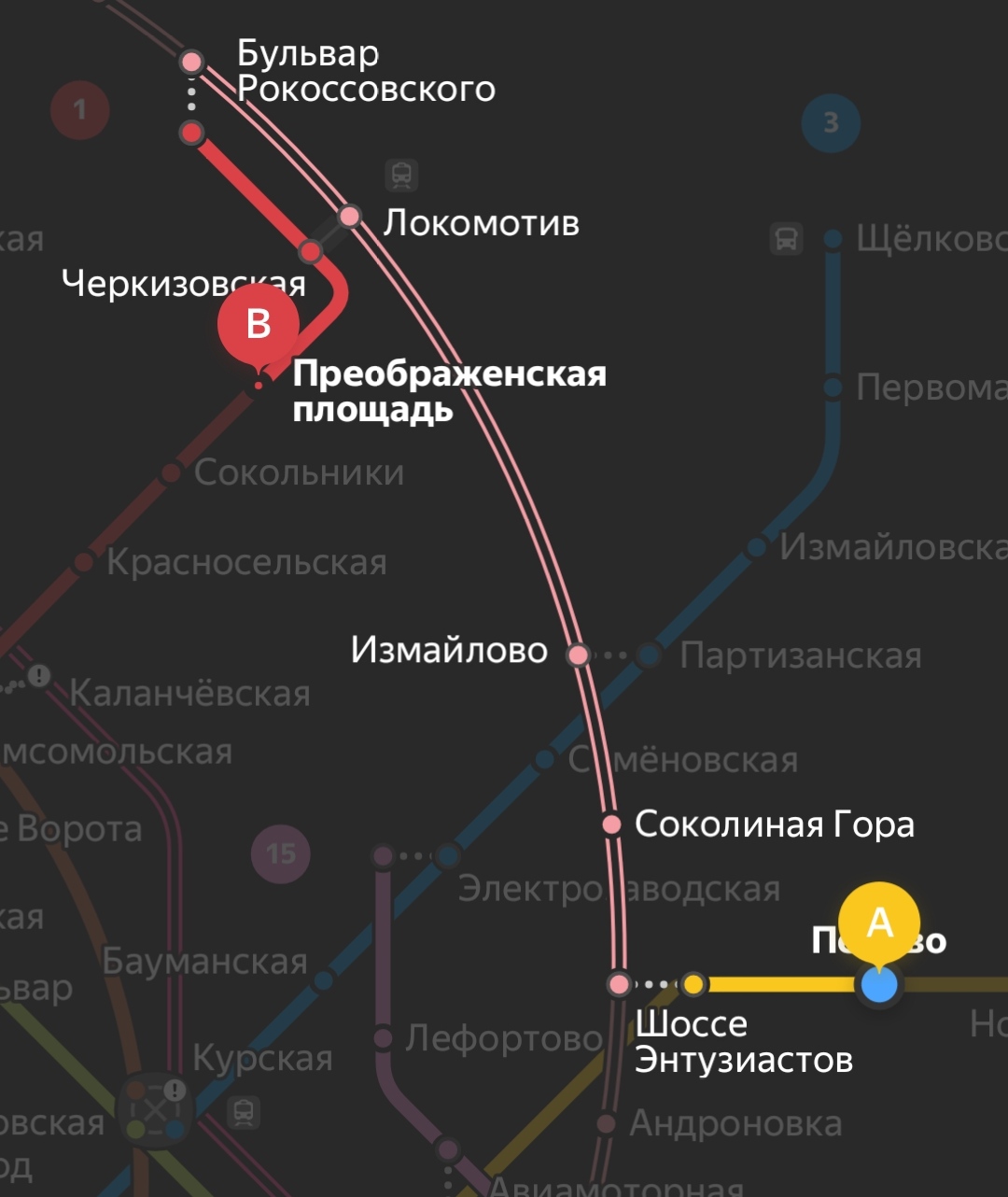 Образовательные траектории в школе 1505
Модель образовательной траектории
«Круг 1» – ядро – предметы учебного плана, на которые сделаны акценты в обучении.
«Круг 2» – дополнительное образование – расширение возможностей учащихся, предоставление возможностей для «проб» учащихся.
«Круг 3» – внеурочная деятельность  -   освоение обучающимися технологий участия в жизни школы и общества.
«Круг 4» - воспитательная работа
«Круг 5» – ресурсы города
Воспитательная работа
Ресурсы города
Модель образовательной траектории
ЧТО ЖЕЛАЕМ ПОЛУЧИТЬ В ИТОГЕ?
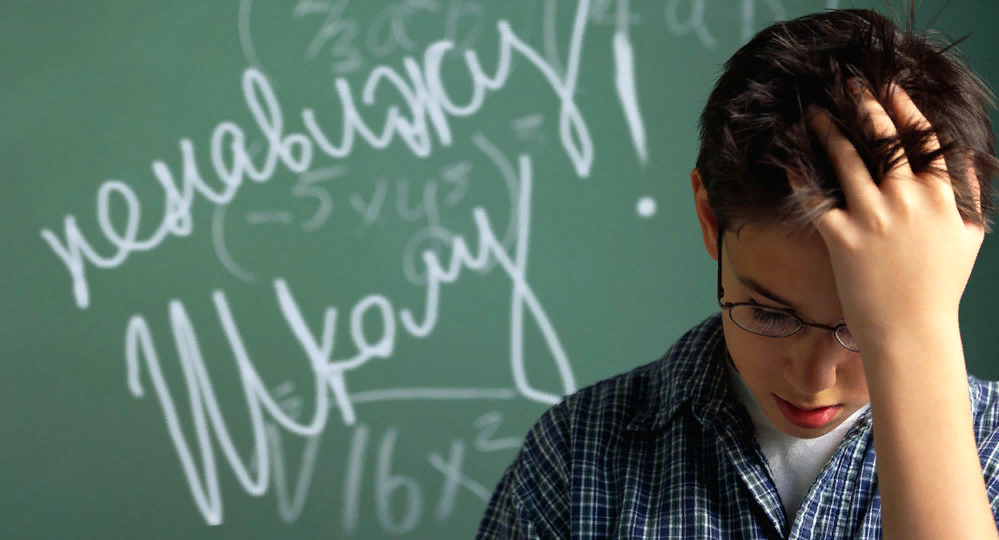 Предпрофильные траектории: верить педагогическому коллективу 1505
«- Что ж, теперь, когда мы увидели друг друга, - сказал Единорог, - можем договориться: если ты будешь верить в меня, я буду верить в тебя. Идет? - Да, если вам угодно, - отвечала Алиса». 
Льюис Кэролл